陕旅版
五年级下册
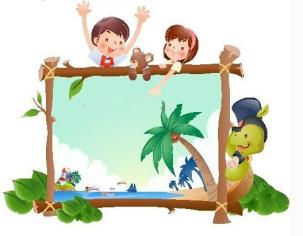 Unit6 My Holiday
第一课时
WWW.PPT818.COM
>>Review
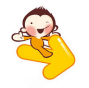 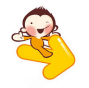 by bus       by train       by ship
Magic fingers
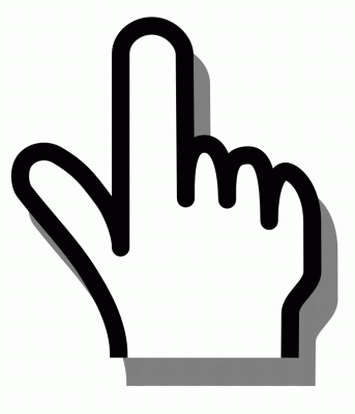 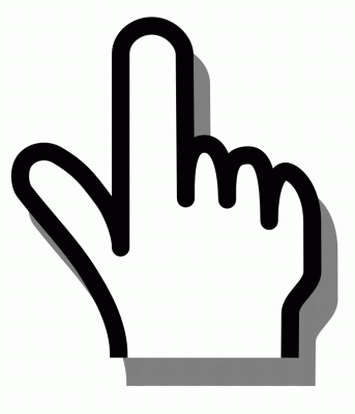 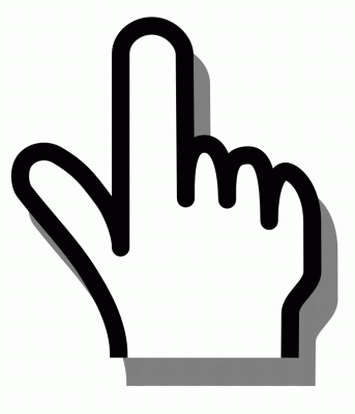 go home     jump rope      swim
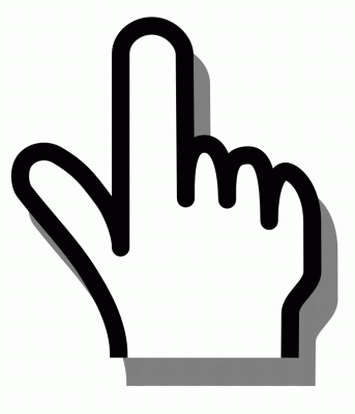 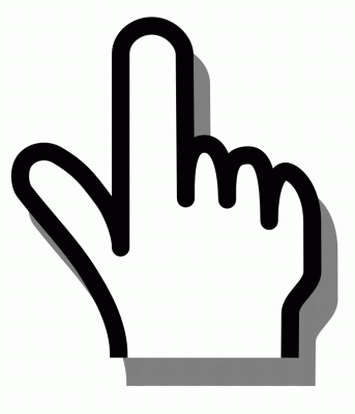 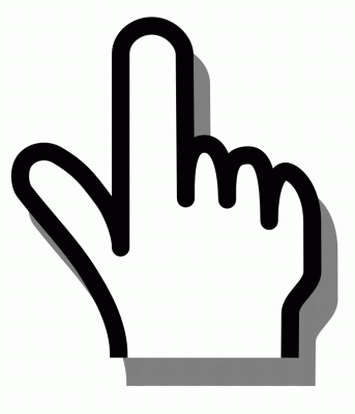 play football   sing songs   fly a kite
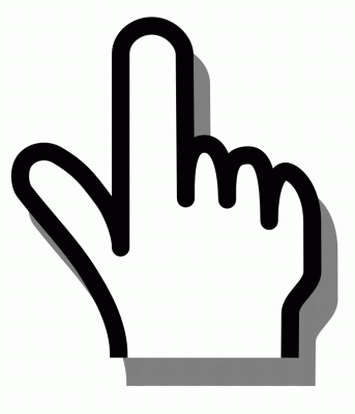 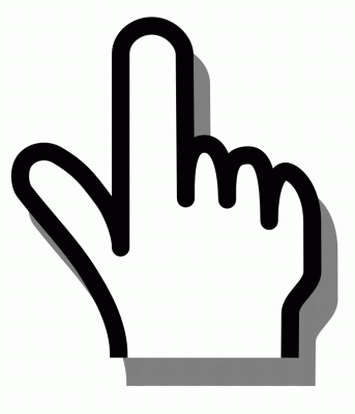 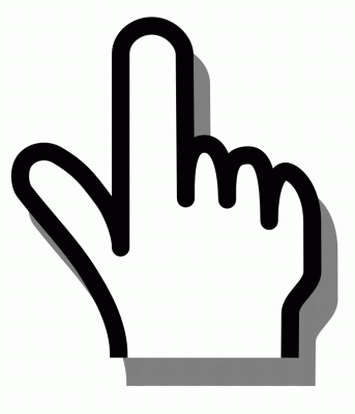 >>Lead-in
Free talk
1. What are you going to do this evening?
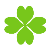 2. What is your father going to do tomorrow morning?
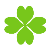 3. What is your grandma going to do next Sunday?
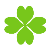 4. What is your friend going to do next     week?
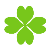 >>Presentation
Let’s learn
I’m going to travel.
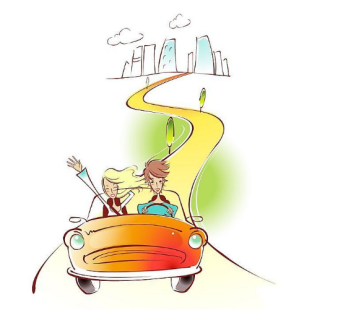 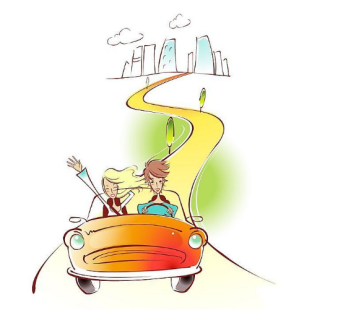 travel
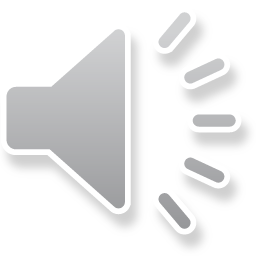 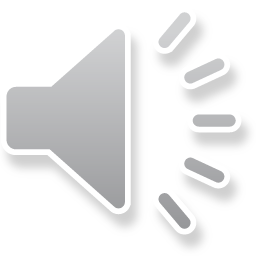 >>Presentation
Let’s learn
I’m going to visit the West Lake.
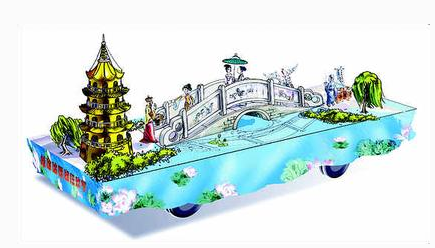 The West Lake
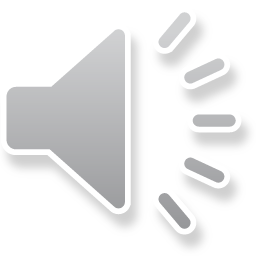 >>Presentation
Let’s learn
I want to visit the Great Wall, too. 
It’s in Beijing.
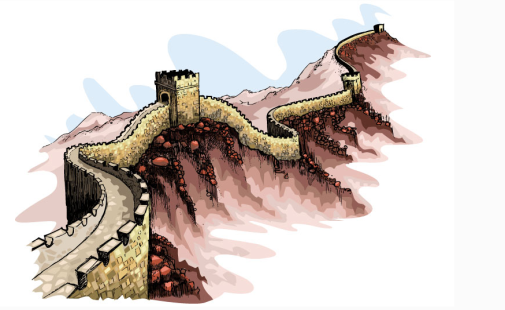 the Great Wall
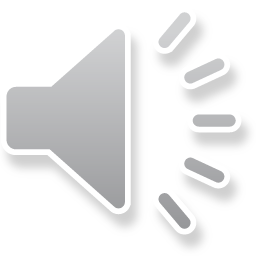 >>Presentation
Let’s learn
The Palace Museum is a famous place. 
It’s in Beijing, too.
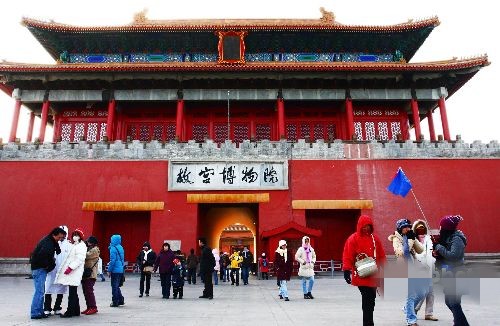 the Palace Museum
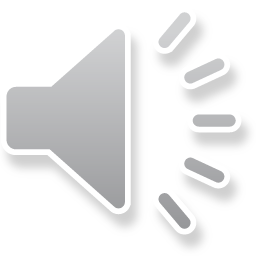 >>Presentation
Let’s learn
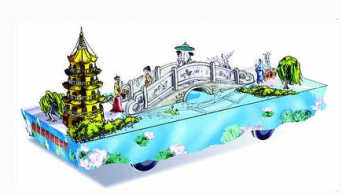 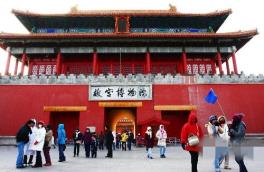 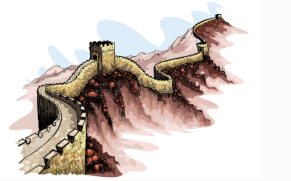 I’m going to visit the West Lake, the Great Wall and 
the Palace Museum. I’m going to visit these three 
places of interest.
>>Presentation
Let’s learn
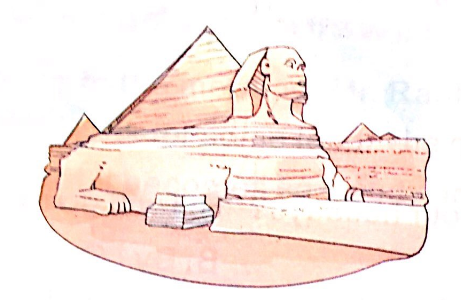 place of interest
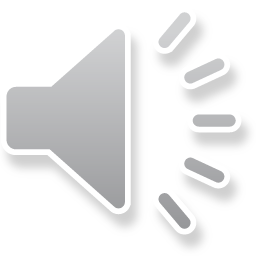 >>Presentation
Let’s learn
Look! I like to travel. I enjoy the visit. 
Do you like to travel? Do you enjoy the visit?
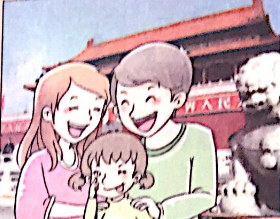 enjoy the visit
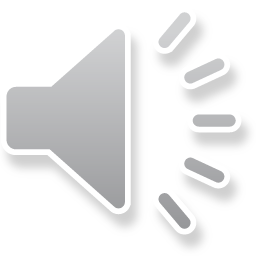 >>Practice
Play a game
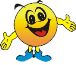 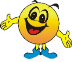 What’s missing?
enjoy
the visit
travel
the Palace Museum
place of interest
the Great Wally
the West Lake
>>Practice
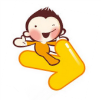 Magic fingers
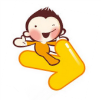 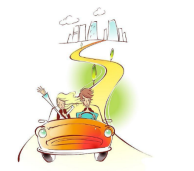 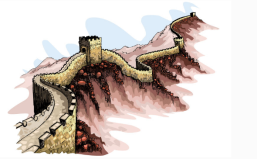 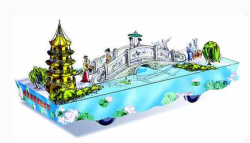 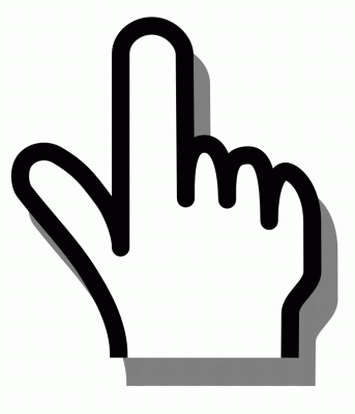 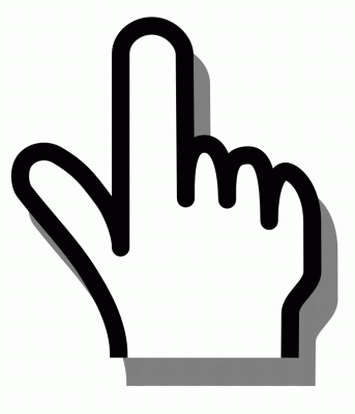 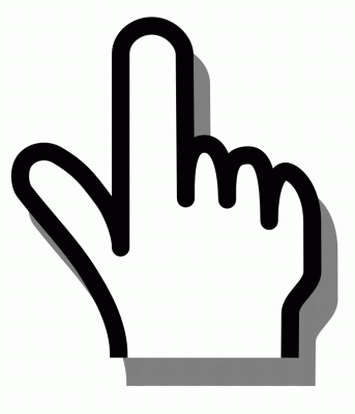 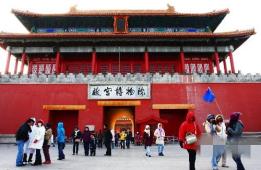 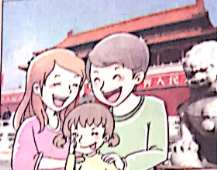 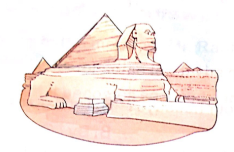 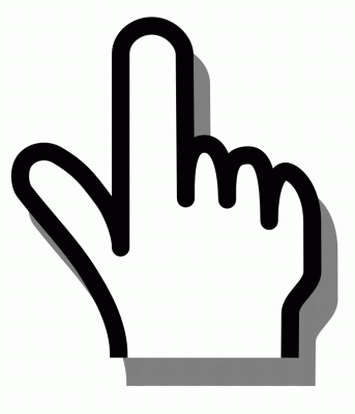 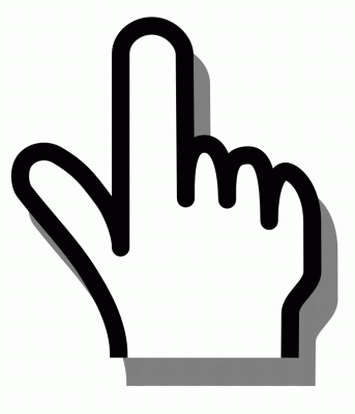 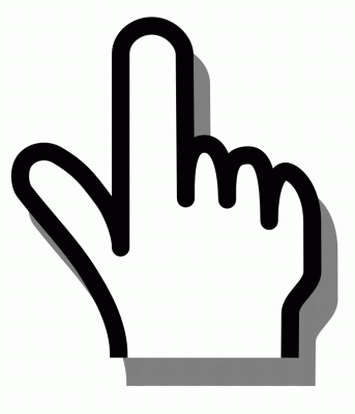 >>Summary
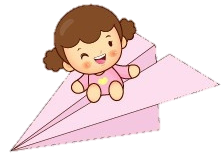 本课所学的重点单词：
travel           enjoy the visit
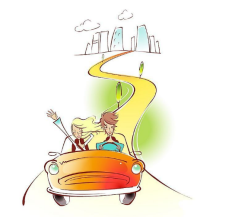 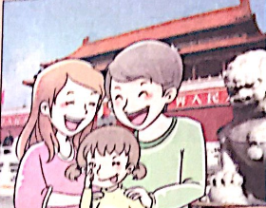 >>Summary
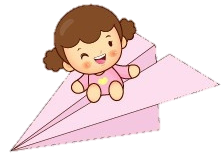 本课所学的重点单词：
place of interest    the West Lake
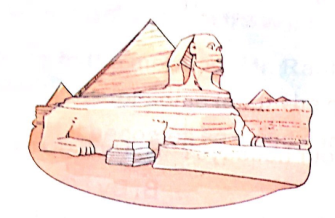 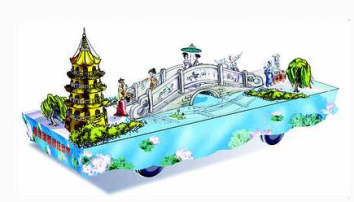 >>Summary
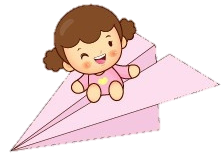 本课所学的重点单词：
the Palace Museum   the Great Wall
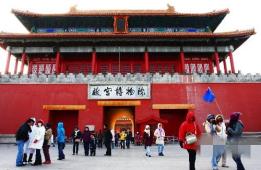 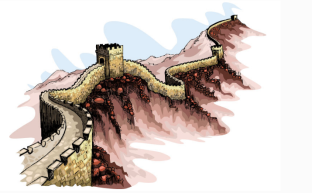 >>Homework
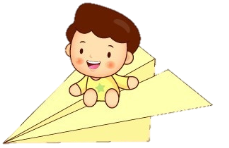 1.听课文录音并跟读，按照正确的语音、语调朗读并表演课文对话。2.正确书写本课所学单词5遍，并让家人听写1遍。
3.预习A Let’s talk。
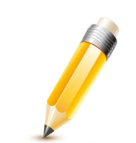 close